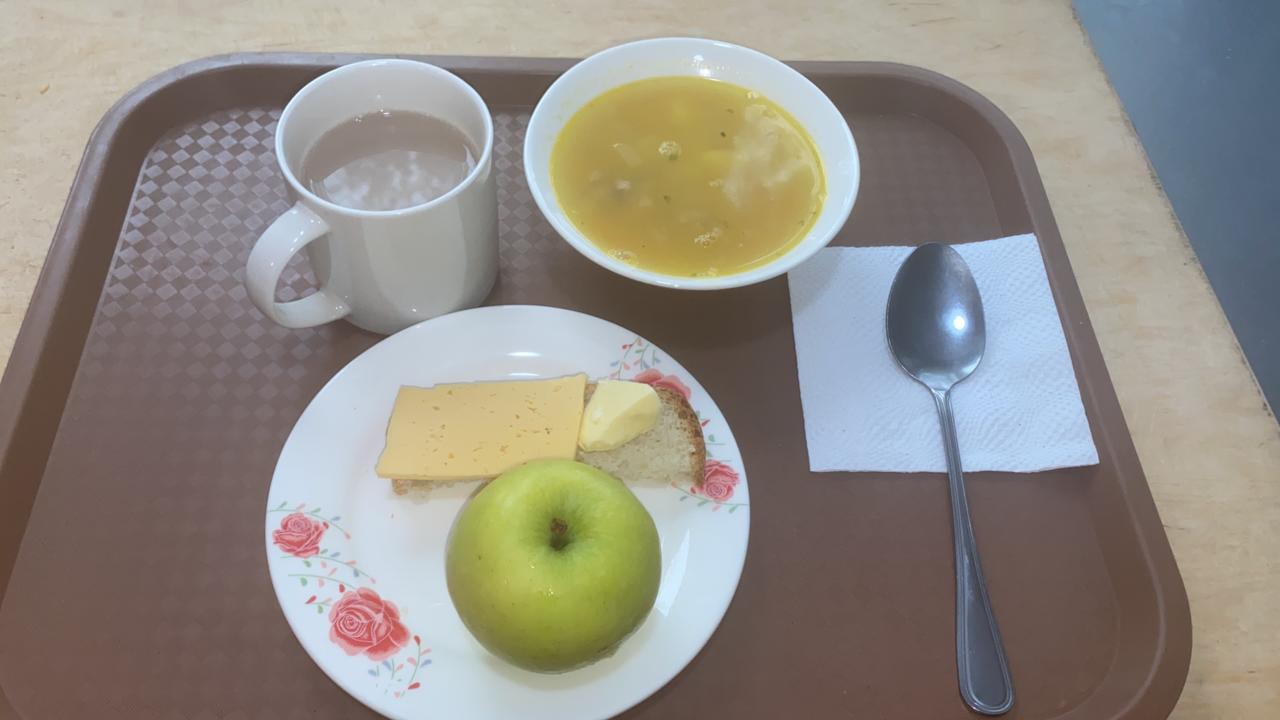 1 апта 1күн
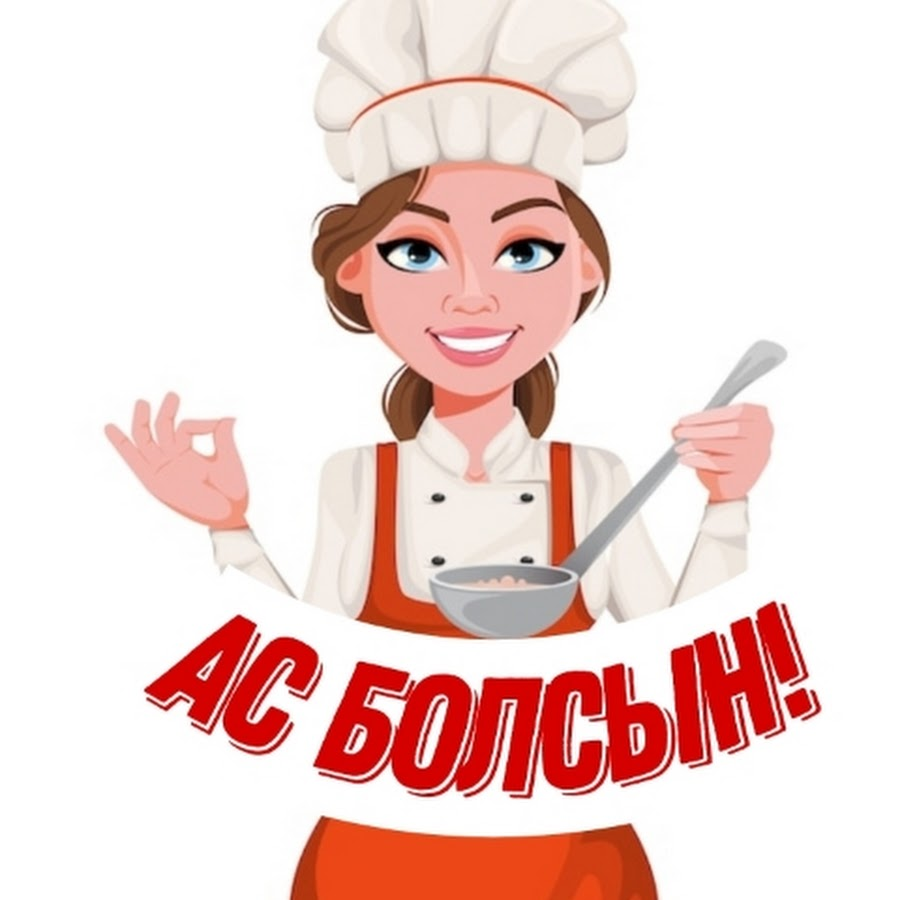 1 апта 2 күн
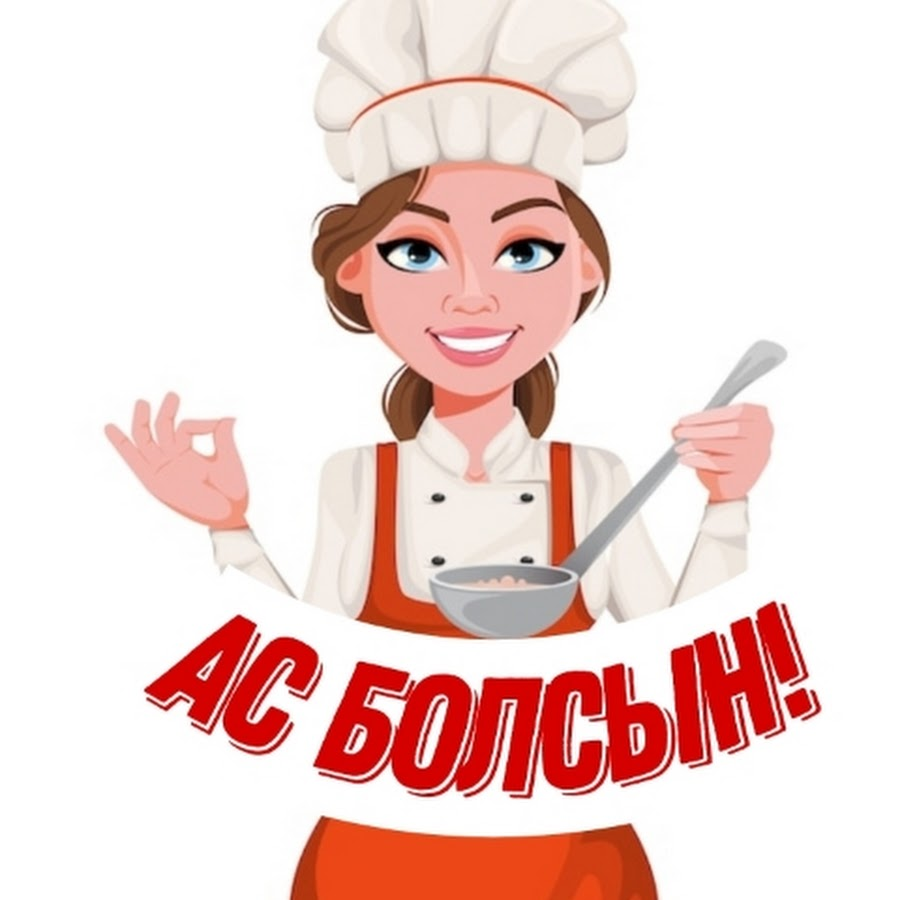 1 апта 3 күн
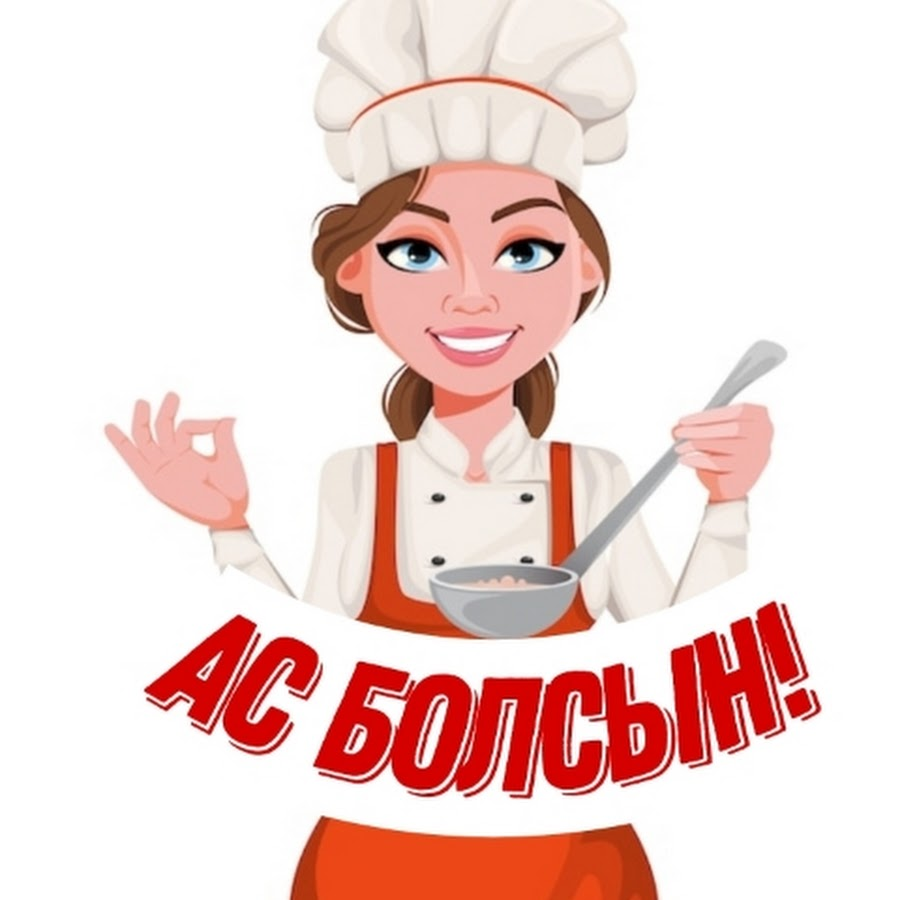 1 апта 4 күн
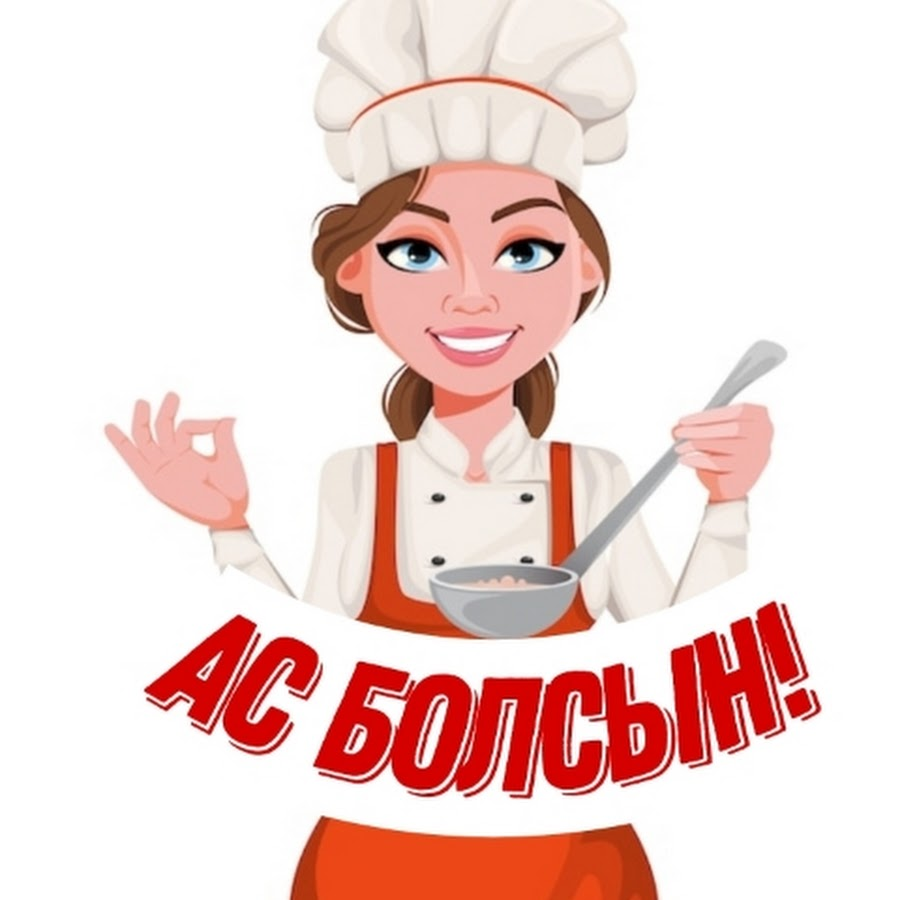 1 апта 5 күн
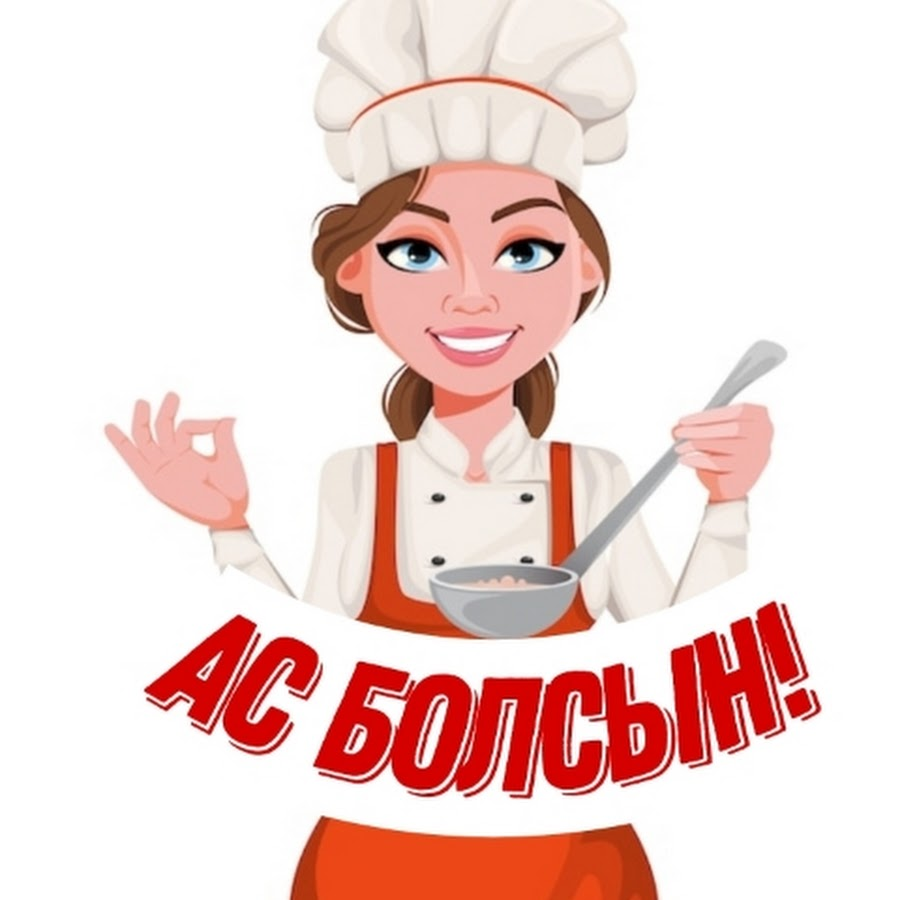